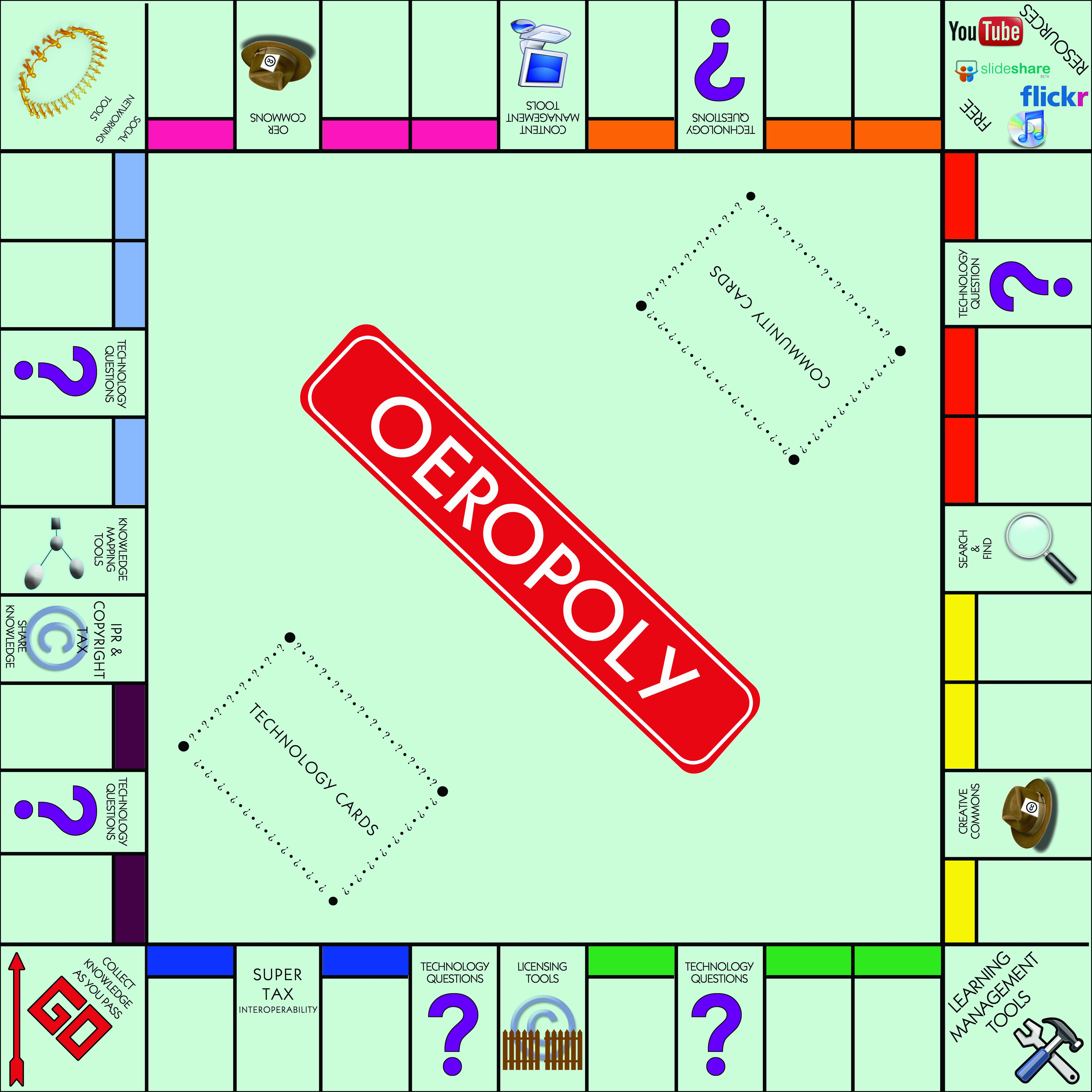 Digitala
Agenda för Sverige
Wikimedia
Commons
Open
Badges
Open
Scout
OLnet
MOOC
OpenStudy
TA ETT KORT
Common-wealth of Learning
Connexions
OPAL
Clearing-house
TA  ETT KORT
Wikieducator
OER handbook
TA  ETT KORT
Open
Access
UNESCO
OEP
CC Search
Digiref
CC BY-SA Connolly, Makriyannis and Lane 2010
(Adapted by Ossiannilsson, Creelman 2012)
EdX
Merlot
Coursera
TA  ETT KORT
Open
Course Ware
Consor-tium
Udacity
TA ETT KORT
TA ETT KORT
Spindeln
UNESCO
Paris-
deklarationen
OER Africa
University
of the
People
Peer
2
Peer
University
OER
University